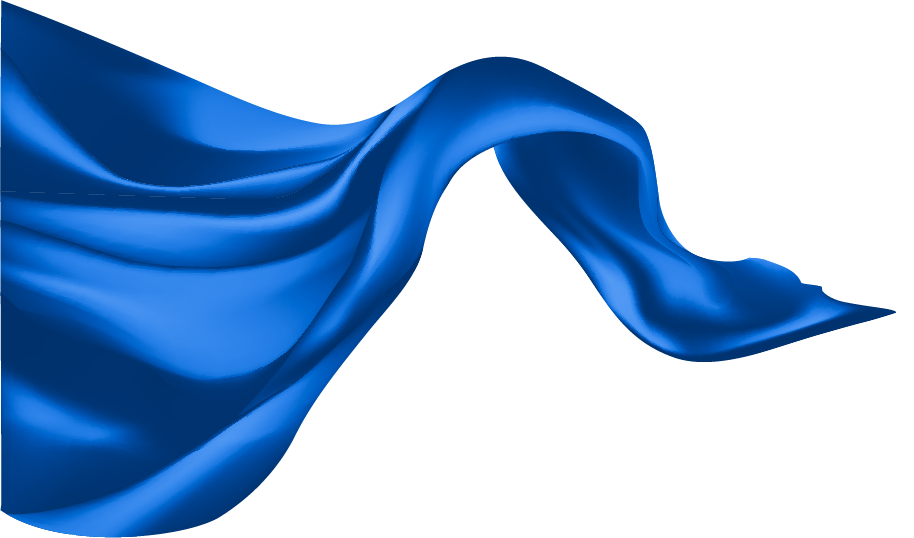 秋叶置地
年度营销方案
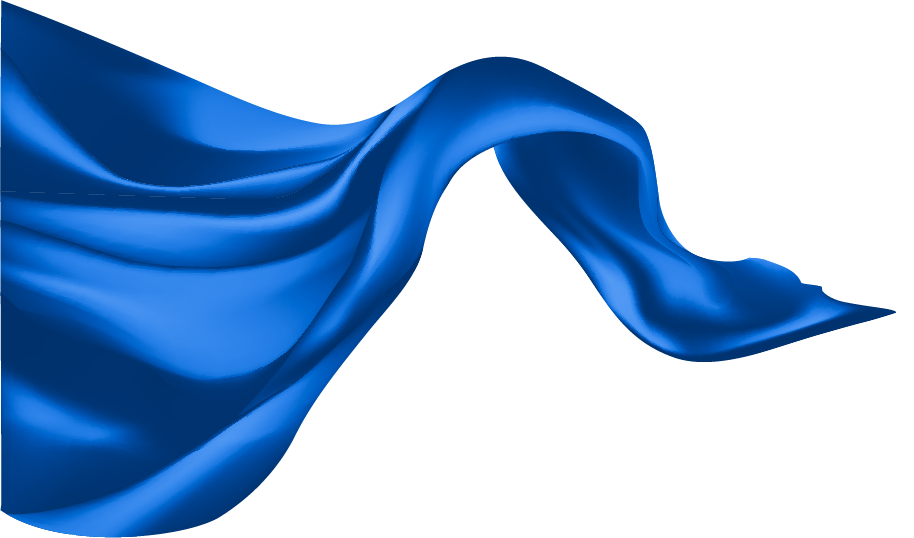 汇报人：秋小叶
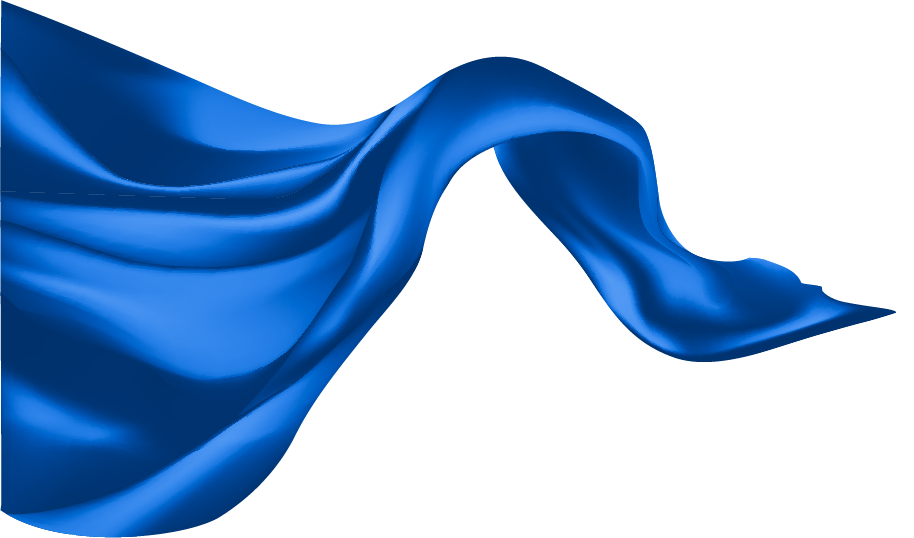 目录
CONTENTS
01
02
市场情况分析
项目整体概况
PROJECT INTRIDUCTION
MARKET  ANALYSIS
项目预算分析
具体推广方案
03
04
PROMOTION PLAN
BUDGET ANALYSIS
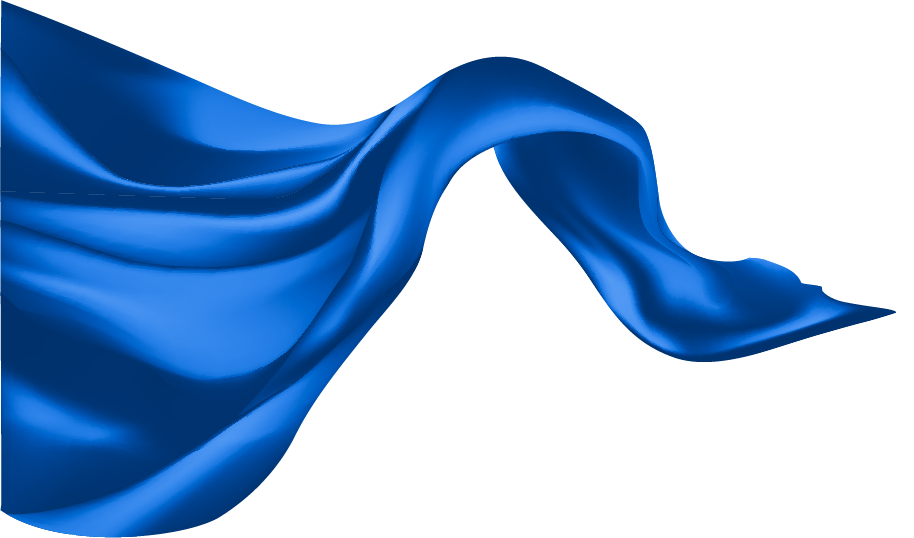 项目整体概况
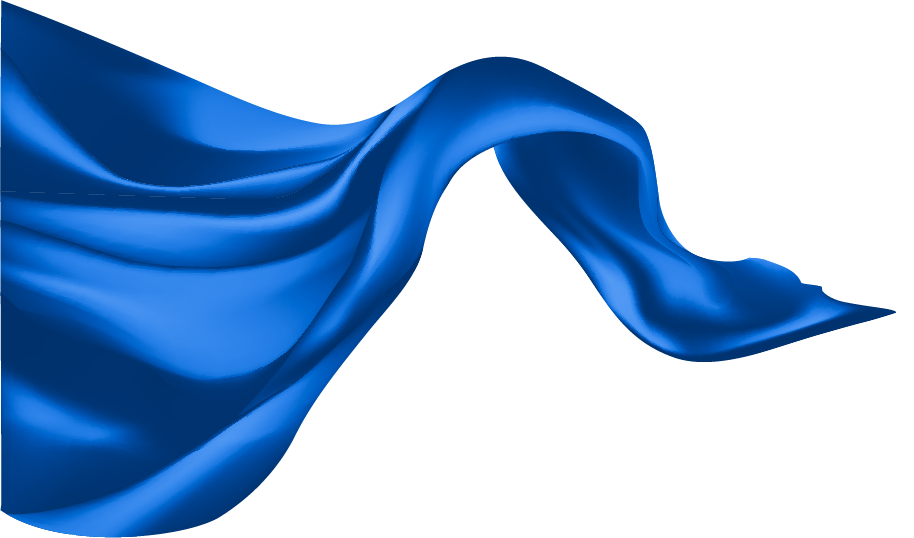 PART 01
项目整体概况
请添加小标题
请添加小标题
请添加小标题
请添加小标题
单击此处输入正文，文字是您思想的提炼，为了最终演示发布的良好效果，请尽量言简意赅阐述观点
单击此处输入正文，文字是您思想的提炼，为了最终演示发布的良好效果，请尽量言简意赅阐述观点
单击此处输入正文，文字是您思想的提炼，为了最终演示发布的良好效果，请尽量言简意赅阐述观点
单击此处输入正文，文字是您思想的提炼，为了最终演示发布的良好效果，请尽量言简意赅阐述观点
项目整体概况
请添加小标题
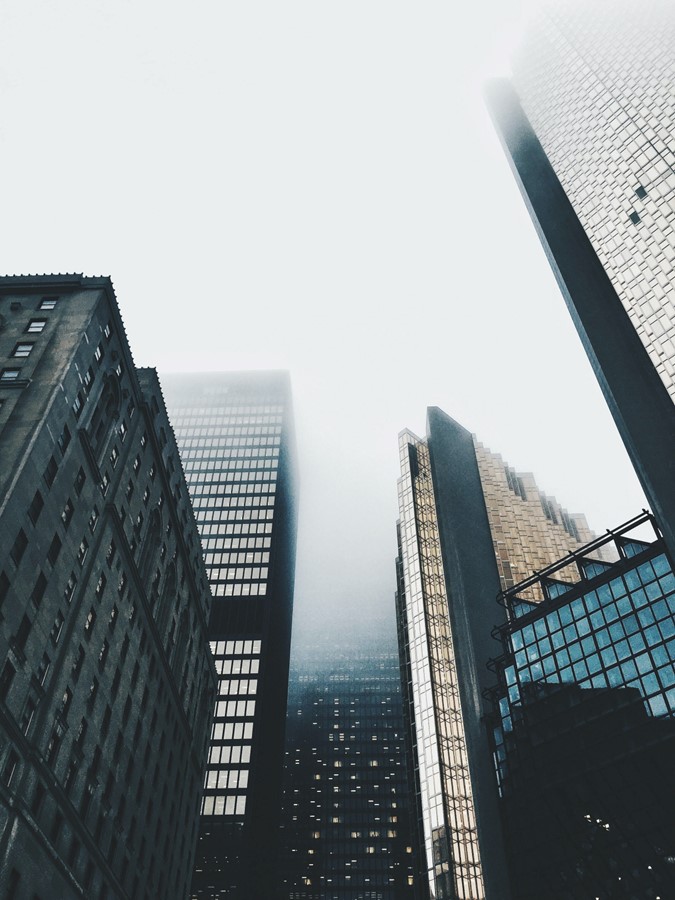 单击此处输入你的正文，文字是您思想的提炼，为了最终演示发布的良好效果，请尽量言简意赅的阐述观点。单击此处输入你的正文，文字是您思想的提炼，为了最终演示发布的良好效果，请尽量言简意赅的阐述观点
请添加小标题
请添加小标题
单击此处输入你的正文，文字是您思想的提炼请尽量言简意赅的阐述观点
单击此处输入你的正文，文字是您思想的提炼请尽量言简意赅的阐述观点
请添加小标题
请添加小标题
单击此处输入你的正文，文字是您思想的提炼请尽量言简意赅的阐述观点
单击此处输入你的正文，文字是您思想的提炼请尽量言简意赅的阐述观点
项目整体概况
请添加小标题
请添加小标题
请添加小标题
请添加小标题
单击此处输入你的正文，文字是您思想的提炼，为了最终演示发布的良好效果，请尽量言简意赅的阐述观点
单击此处输入你的正文，文字是您思想的提炼，为了最终演示发布的良好效果，请尽量言简意赅的阐述观点
单击此处输入你的正文，文字是您思想的提炼，为了最终演示发布的良好效果，请尽量言简意赅的阐述观点
单击此处输入你的正文，文字是您思想的提炼，为了最终演示发布的良好效果，请尽量言简意赅的阐述观点
项目整体概况
请添加小标题
请添加小标题
单击此处输入你的正文，文字是您思想的提炼，为了最终演示发布的良好效果，请尽量言简意赅的阐述观点
单击此处输入你的正文，文字是您思想的提炼，为了最终演示发布的良好效果，请尽量言简意赅的阐述观点
请添加小标题
请添加小标题
单击此处输入你的正文，文字是您思想的提炼，为了最终演示发布的良好效果，请尽量言简意赅的阐述观点
单击此处输入你的正文，文字是您思想的提炼，为了最终演示发布的良好效果，请尽量言简意赅的阐述观点
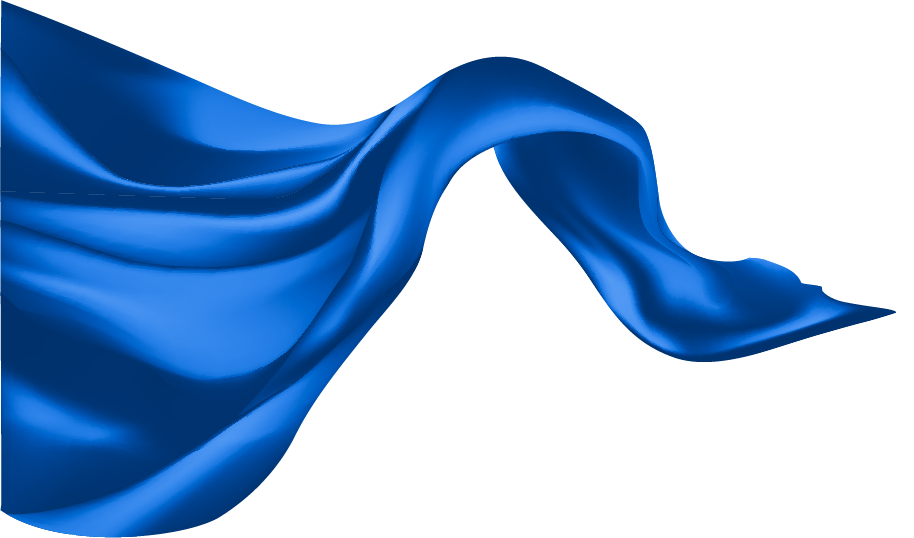 市场情况分析
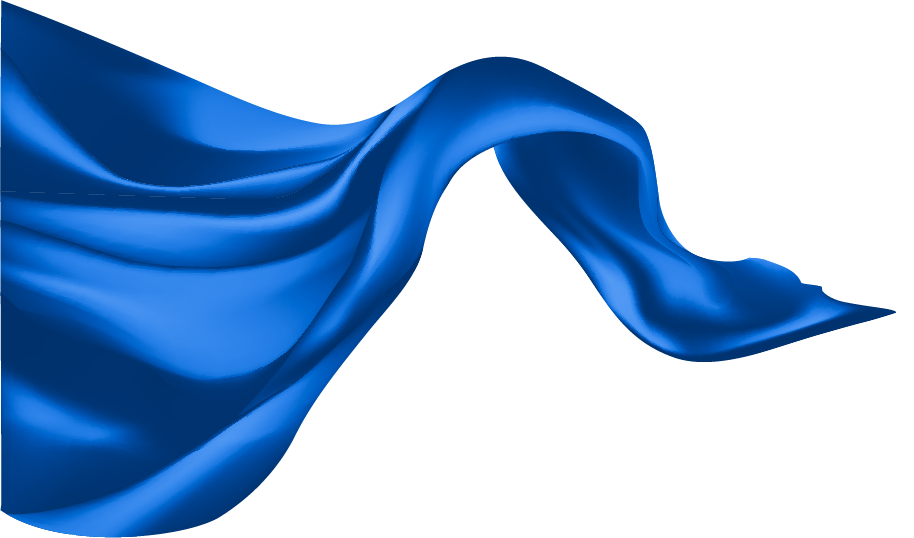 PART 02
市场情况分析
请添加小标题
请添加小标题
请添加小标题
单击此处输入你的正文，文字是您思想的提炼请尽量言简意赅的阐述观点。单击此处输入你的正文，文字是您思想的提炼请尽量言简意赅的阐述观点
单击此处输入你的正文，文字是您思想的提炼请尽量言简意赅的阐述观点。单击此处输入你的正文，文字是您思想的提炼请尽量言简意赅的阐述观点
单击此处输入你的正文，文字是您思想的提炼请尽量言简意赅的阐述观点。单击此处输入你的正文，文字是您思想的提炼请尽量言简意赅的阐述观点
市场情况分析
请添加小标题
单击此处输入你的正文，文字是您思想的提炼，为了最终演示发布的良好效果，请尽量言简意赅的阐述观点
请添加小标题
请添加小标题
请添加小标题
请添加小标题
单击此处输入你的正文，文字是您思想的提炼，为了最终演示发布的良好效果，请尽量言简意赅的阐述观点
单击此处输入你的正文，文字是您思想的提炼，为了最终演示发布的良好效果，请尽量言简意赅的阐述观点
单击此处输入你的正文，文字是您思想的提炼，为了最终演示发布的良好效果，请尽量言简意赅的阐述观点
单击此处输入你的正文，文字是您思想的提炼，为了最终演示发布的良好效果，请尽量言简意赅的阐述观点
市场情况分析
01.请添加小标题
03.请添加小标题
单击此处输入你的正文，文字是您思想的提炼请尽量言简意赅的阐述观点
单击此处输入你的正文，文字是您思想的提炼请尽量言简意赅的阐述观点
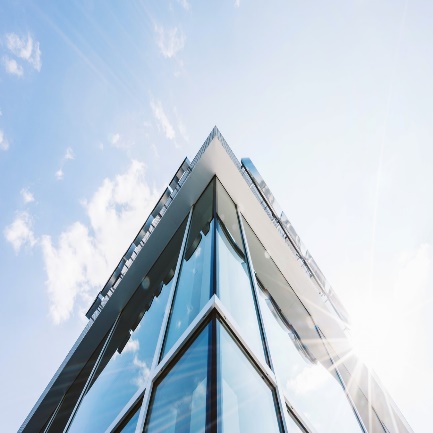 02.请添加小标题
04.请添加小标题
单击此处输入你的正文，文字是您思想的提炼请尽量言简意赅的阐述观点
单击此处输入你的正文，文字是您思想的提炼请尽量言简意赅的阐述观点
市场情况分析
请添加小标题
请添加小标题
请添加小标题
1
2
3
请添加小标题
请添加小标题
请添加
小标题
单击此处输入你的正文，请尽量言简意赅的阐述观点
单击此处输入你的正文，请尽量言简意赅的阐述观点
请添加小标题
请添加小标题
单击此处输入你的正文，请尽量言简意赅的阐述观点
单击此处输入你的正文，请尽量言简意赅的阐述观点
请添加
小标题
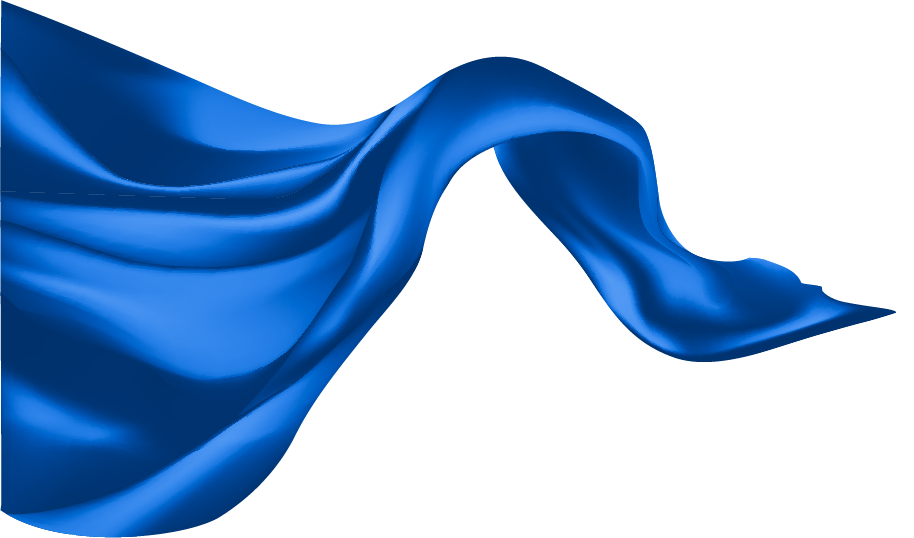 具体推广方案
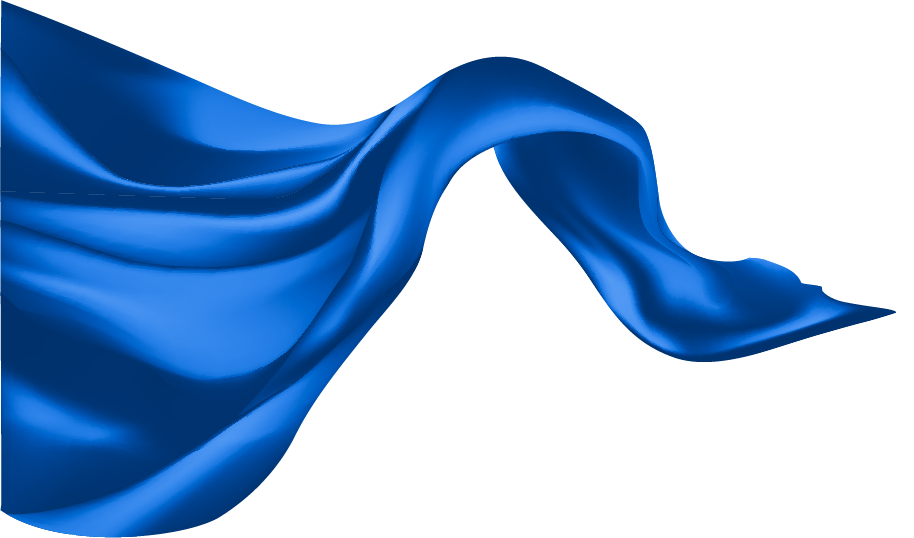 PART 03
具体推广方案
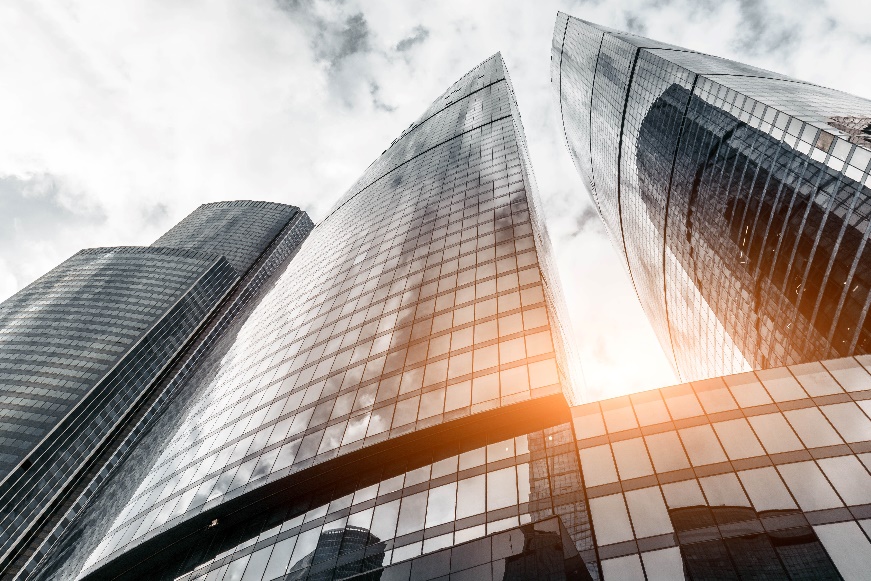 关键词标题
在这里输入你的正文，阐述与关键词标题相关的具体内容，若字数太多酌情先删减文案，再缩小字号。
关键词标题
在这里输入你的正文，阐述与关键词标题相关的具体内容，若字数太多酌情先删减文案，再缩小字号。
关键词标题
在这里输入你的正文，阐述与关键词标题相关的具体内容，若字数太多酌情先删减文案，再缩小字号。
关键词标题
在这里输入你的正文，阐述与关键词标题相关的具体内容，若字数太多酌情先删减文案，再缩小字号。
具体推广方案
关键词标题
在这里输入你的正文，阐述与关键词标题相关的具体内容
关键词标题
关键词标题
在这里输入你的正文阐述与关键词标题相关的具体内容
在这里输入你的正文，阐述与关键词标题相关的具体内容
关键词标题
关键词标题
在这里输入你的正文，阐述与关键词标题相关的具体内容
在这里输入你的正文，阐述与关键词标题相关的具体内容
具体推广方案
关键词标题
关键词标题
在这里输入你的正文阐述与关键词标题相关的具体内容
在这里输入你的正文阐述与关键词标题相关的具体内容
关键词
标题
关键词
标题
关键词标题
关键词标题
在这里输入你的正文阐述与关键词标题相关的具体内容
在这里输入你的正文阐述与关键词标题相关的具体内容
具体推广方案
关键词标题
关键词标题
在这里输入你的正文阐述与关键词标题相关的具体内容
在这里输入你的正文阐述与关键词标题相关的具体内容
02
04
01
03
05
关键词标题
关键词标题
关键词标题
在这里输入你的正文阐述与关键词标题相关的具体内容
在这里输入你的正文阐述与关键词标题相关的具体内容
在这里输入你的正文阐述与关键词标题相关的具体内容
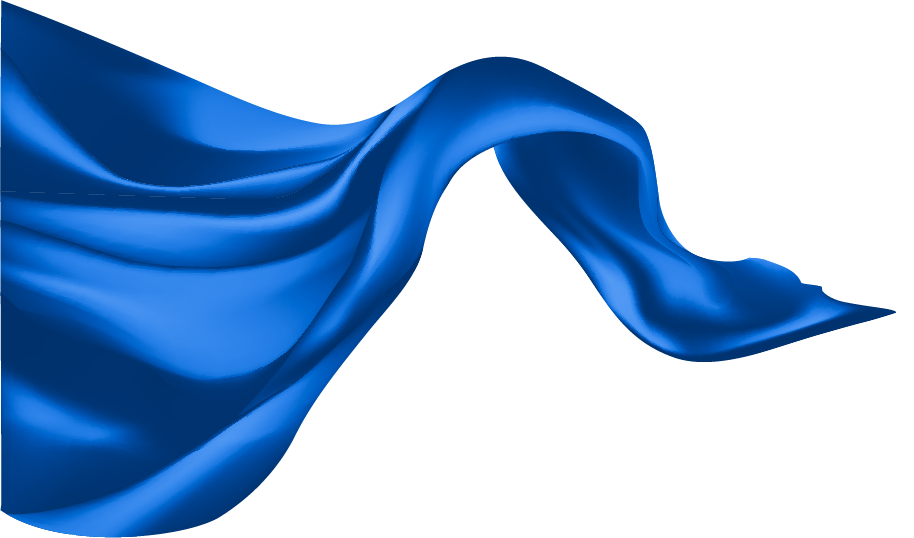 项目预算分析
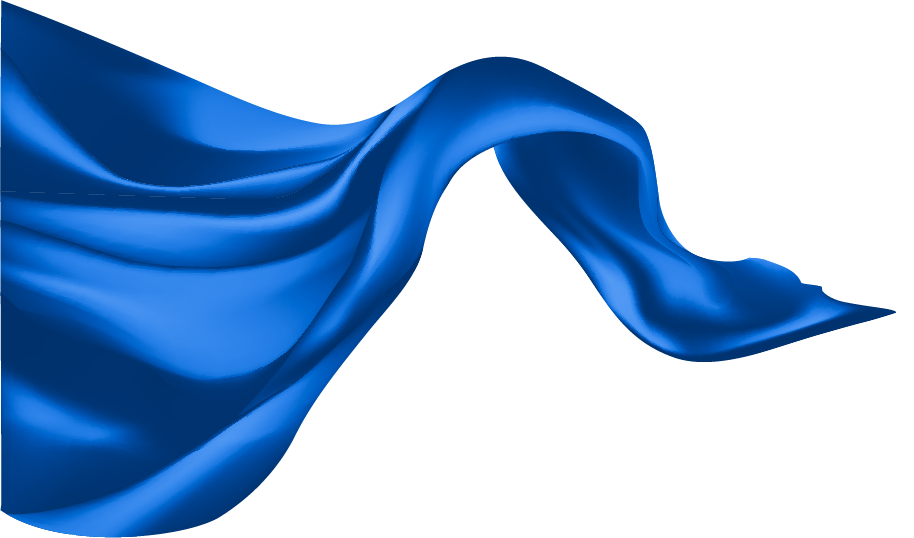 PART 04
项目预算分析
请添加小标题
请添加小标题
请添加小标题
单击此处输入你的正文，文字是您思想的提炼，为了最终演示发布的良好效果，请尽量言简意赅的阐述观点
单击此处输入你的正文，文字是您思想的提炼，为了最终演示发布的良好效果，请尽量言简意赅的阐述观点
单击此处输入你的正文，文字是您思想的提炼，为了最终演示发布的良好效果，请尽量言简意赅的阐述观点
项目预算分析
请添加小标题
请添加小标题
请添加小标题
534M
95%
32K
单击此处输入你的正文，为了最终演示发布的良好效果，请尽量言简意赅的阐述观点
单击此处输入你的正文，为了最终演示发布的良好效果，请尽量言简意赅的阐述观点
单击此处输入你的正文，为了最终演示发布的良好效果，请尽量言简意赅的阐述观点
请添加小标题
请添加小标题
请添加小标题
项目预算分析
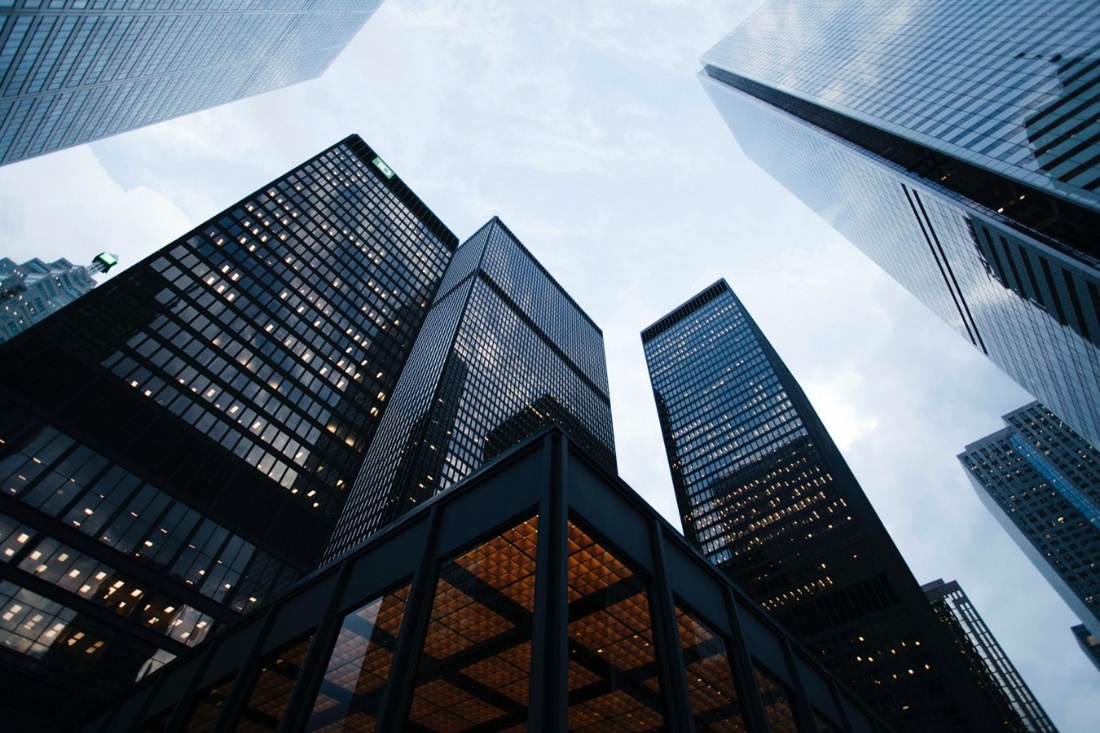 请添加小标题
单击此处输入你的正文，为了最终演示发布的良好效果，请尽量言简意赅的阐述观点。
请添加小标题
单击此处输入你的正文，为了最终演示发布的良好效果，请尽量言简意赅的阐述观点。
01
02
请添加小标题
请添加小标题
单击此处输入你的正文，为了最终演示发布的良好效果，请尽量言简意赅的阐述观点。
单击此处输入你的正文，为了最终演示发布的良好效果，请尽量言简意赅的阐述观点。
项目预算分析
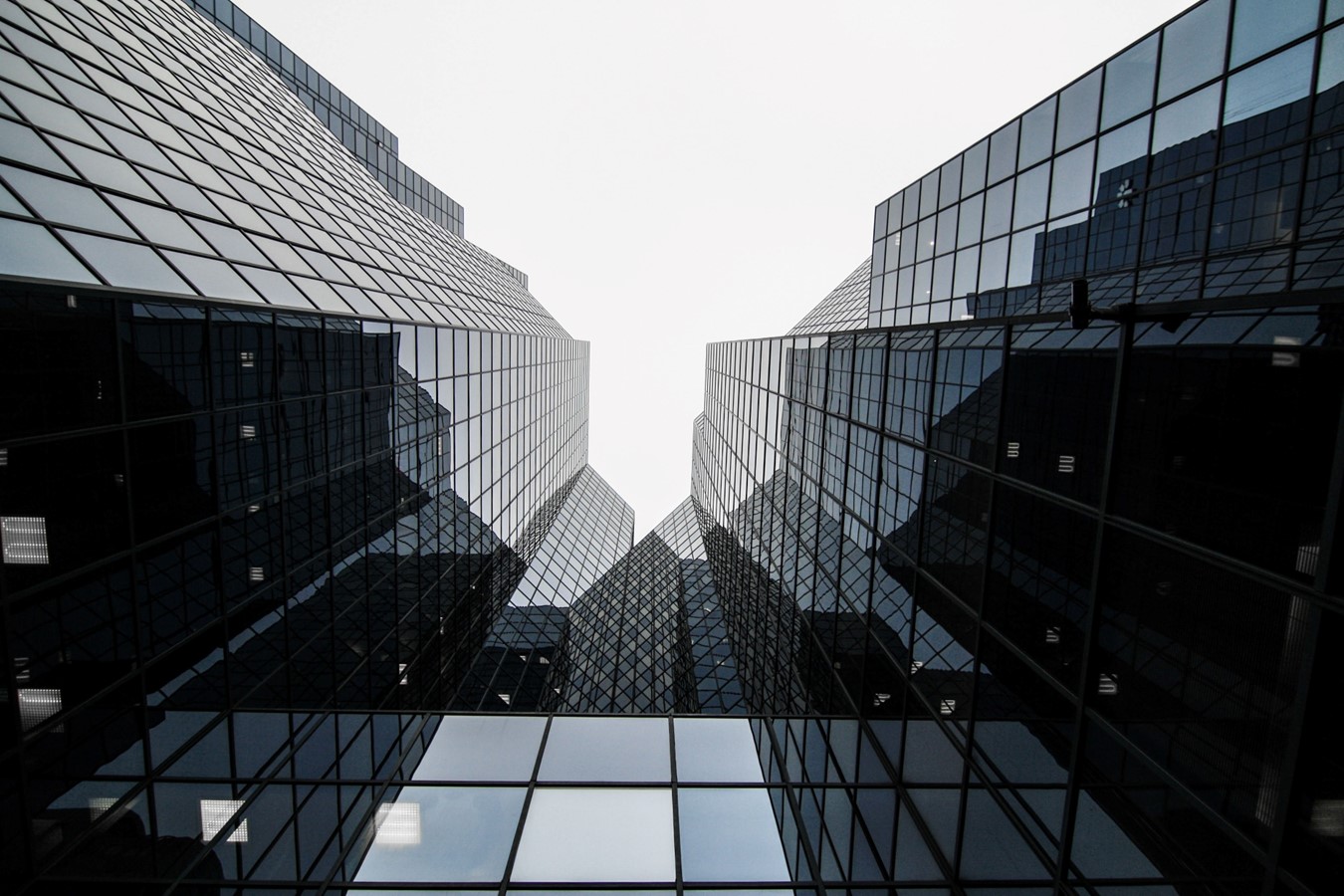 请添加小标题
单击此处输入你的正文，为了最终演示发布的良好效果，请尽量言简意赅的阐述观点。
请添加小标题
单击此处输入你的正文，为了最终演示发布的良好效果，请尽量言简意赅的阐述观点。
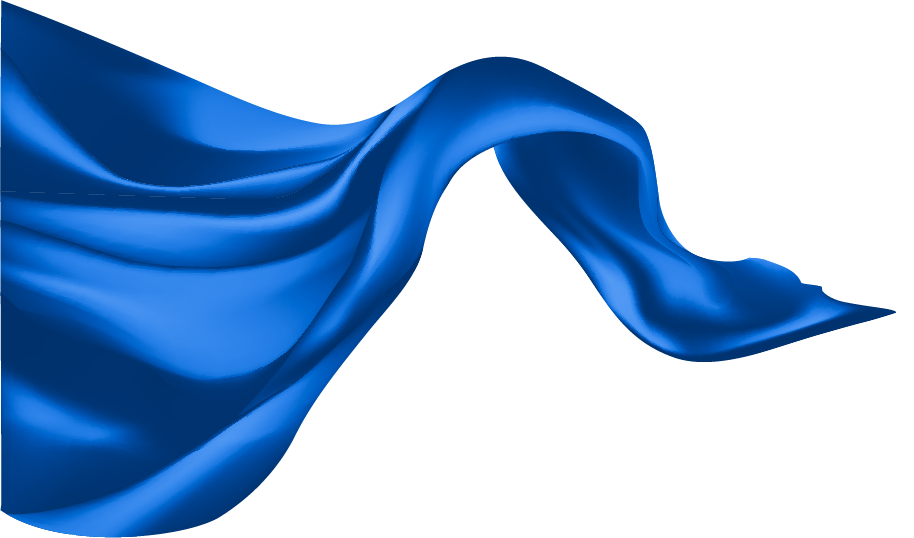 谢谢观看
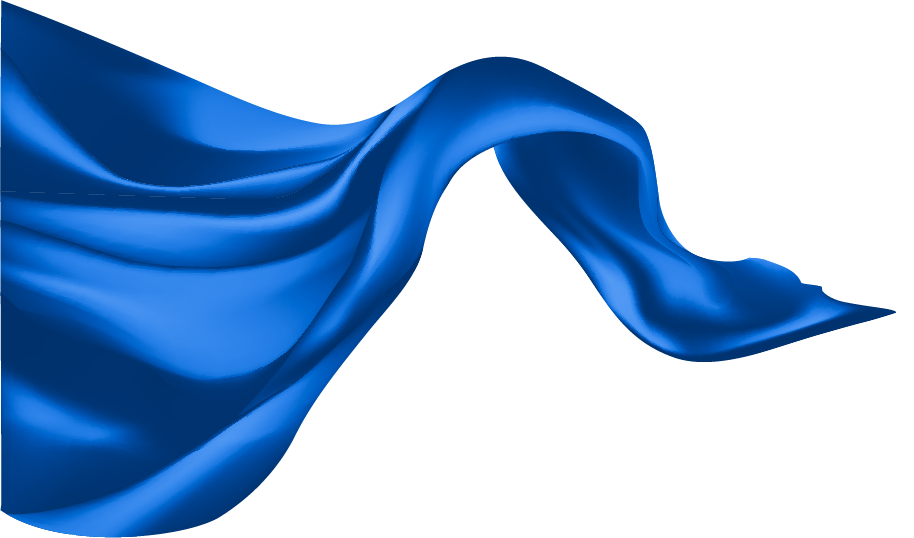 汇报人：稻小壳
稻壳儿PPT模板使用说明
（本页为说明页，用户使用模板时可删除本页内容）
01
03
02
字体说明
母版说明
素材说明
使用本套PPT模板时，若在操作界面鼠标不可选取的内容，可以在幻灯片母版中进行查看和编辑，具体操作如下：
图片：
中文｜Misans
英文｜Misans
模板中使用的图片来源于【Unsplash】，该图片具有CC0共享协议，您可在遵循CC0共享协议的情况下使用。
MiSans
MiSans
1、点击【视图】
2、选择【幻灯片母版】，即可查看母版内容
3、查看/编辑完成后，点击【关闭】即可
素材：
音频：
模板中使用的素材/插画来源于【freepik】，该素材/插画具有CC0共享协议，您可在遵循CC0共享协议的情况下使用。
无
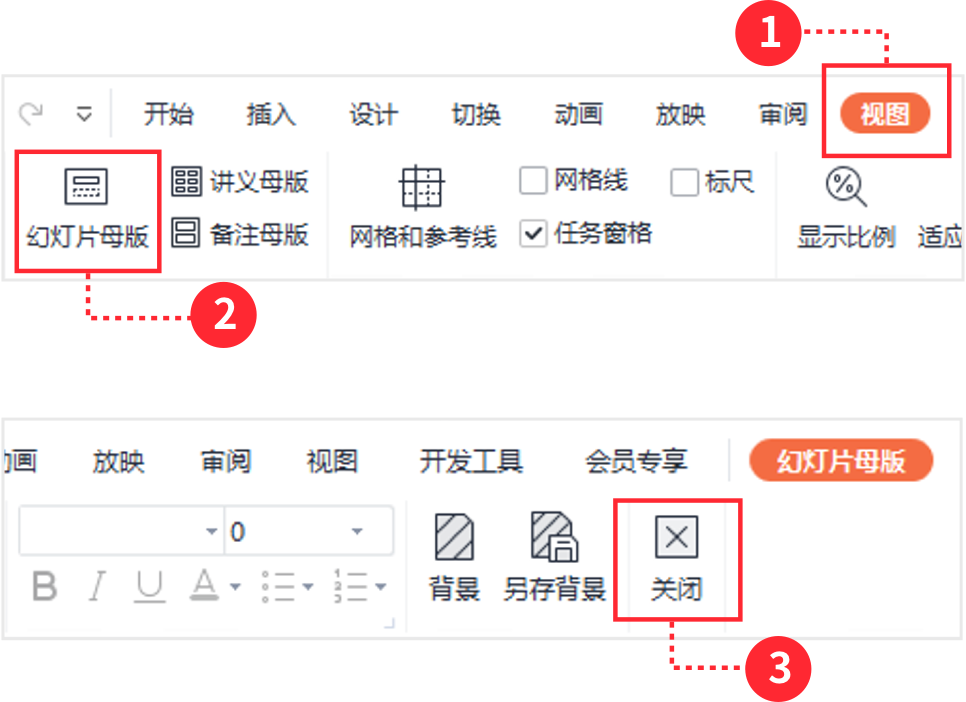 中文｜优设标题黑
优设标题黑
【说明】
模板中使用的字体为开源字体，请用户按照该款开源字体的开源协议要求来使用该字体。